(7 - 1) Operator OverloadingD & D Chapter 10
Instructor - Andrew S. O’Fallon
CptS 122 (February 21, 2024)
Washington State University
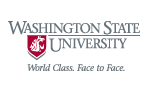 Key Concepts
Keyword operator
Operator overloading
2
A. O’Fallon, J. Hagemeister
What is Operator Overloading?
A generalization of function overloading
An extension to C++ standard operators to define how they should work with user-defined types such as classes
3
A. O’Fallon, J. Hagemeister
Why Overload Operators?
Improves readability
Allows for a more natural way to implement code
4
A. O’Fallon, J. Hagemeister
Rules and Restrictions on Operator Overloading
The precedence of an operator cannot be changed
The associativity of an operator cannot be changed, i.e. left-to-right or right-to-left
The “arity” of an operator cannot be changed, i.e. if the operator accepts one operand (unary) or two operands (binary)
Only existing operators may be overloaded
5
A. O’Fallon, J. Hagemeister
Which Operators Cannot be Overloaded?
.
.* (pointer to member)
::
?:
6
A. O’Fallon, J. Hagemeister
Recall Class ComplexNumber’s Add () Function
Let’s write the definition for the add() member function
// Prototype: ComplexNumber add (const ComplexNumber &operand);

// Definition – notice the binary scope resolution operator
ComplexNumber ComplexNumber::add (const ComplexNumber &operand)
{
	// This adds the real part of the “operand” object
	// to the real part of the object that invokes the
	// call to the function; it also adds the imaginary
	// parts
	ComplexNumber result; // Declare local ComplexNumber

	// Recall we use the dot member operator (.) to access
	// members of a class; no dot (.) denotes accessing the
	// instantiated object’s members; note we don’t have to apply “special” 
           // operators to access an object passed by reference!
	result.mRealPart = mRealPart + operand.mRealPart; 
	result.mImaginaryPart = mImaginaryPart + operand.mImaginaryPart;
	 // Don’t want to pass back by reference; cause undefined behavior
	return result; 
}
7
We Can Replace Add () by Overloading + (Using a Friend Function)
Let’s write a function to overload the binary + operator; this function is a non-member function, but is a friend of ComplexNumber
// Prototype: friend ComplexNumber operator+ (const ComplexNumber &lhs, 
                                              const ComplexNumber &rhs);

// Definition – notice the operator is not preceded by ComplexNumber::, because
// it’s a non-member operator. Made this function a friend of ComplexNumber
// to efficiently access the private data members of ComplexNumber.
ComplexNumber operator+ (const ComplexNumber &lhs, const ComplexNumber &rhs)
{
	ComplexNumber result; // Declare local ComplexNumber

	result.mRealPart = lhs.mRealPart + rhs.mRealPart; 
	result.mImaginaryPart = lhs.mImaginaryPart + rhs.mImaginaryPart;

	 // Don’t want to pass back by reference; cause undefined behavior
	return result; 
}
8
A. O’Fallon, J. Hagemeister
We Can Replace Add () by Overloading + (without Using a Friend Function)
Let’s write a function to overload the binary + operator; this function is a non-member function, but is NOT a friend of ComplexNumber
// Prototype: ComplexNumber operator+ (const ComplexNumber &lhs, 
                                       const ComplexNumber &rhs);

// Definition – notice the operator is not preceded by ComplexNumber::, because
// it’s a non-member operator. This function is NOT a friend of ComplexNumber.
// Need to use setters/getters now!
ComplexNumber operator+ (const ComplexNumber &lhs, const ComplexNumber &rhs)
{
	ComplexNumber result; // Declare local ComplexNumber

	result.setRealPart (lhs.getRealPart() + rhs.getRealPart()); 
	result.setImaginaryPart (lhs.getImaginaryPart() + 
                                   rhs.getImaginaryPart());
	 // Don’t want to pass back by reference; cause undefined behavior
	return result; 
}
9
A. O’Fallon, J. Hagemeister
Why Non-Member Overloaded Operators?
Enables “symmetry” and communitivity among operators, i.e.
ComplexNumber operator+ (const ComplexNumber &lhs, int rhs);
ComplexNumber operator+ (int lhs, const ComplexNumber &rhs);
Important to make non-member operator+ when lhs is not a class! Since lhs is not an object in this case!
10
A. O’Fallon, J. Hagemeister
References
P.J. Deitel & H.M. Deitel, C++: How to Program (9th ed.), Prentice Hall, 2014
J.R. Hanly & E.B. Koffman, Problem Solving and Program Design in C (7th Ed.), Addison-Wesley, 2013
11
A. O’Fallon, J. Hagemeister
Collaborators
Jack Hagemeister
12
A. O’Fallon, J. Hagemeister